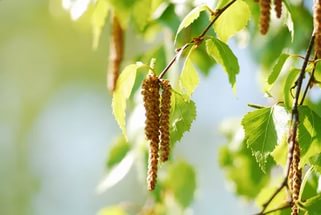 Экспериментирование с воздухом : «Мы докажем, что воздух существует»
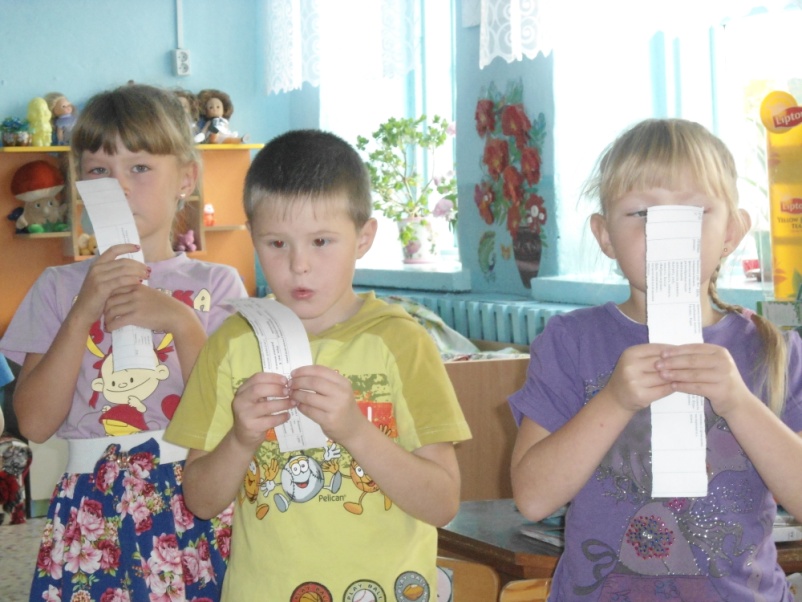 Воздух – это-то, чем дышим.Через воздух звук мы слышим.В воздух, в небо и в полетУлетает самолёт.
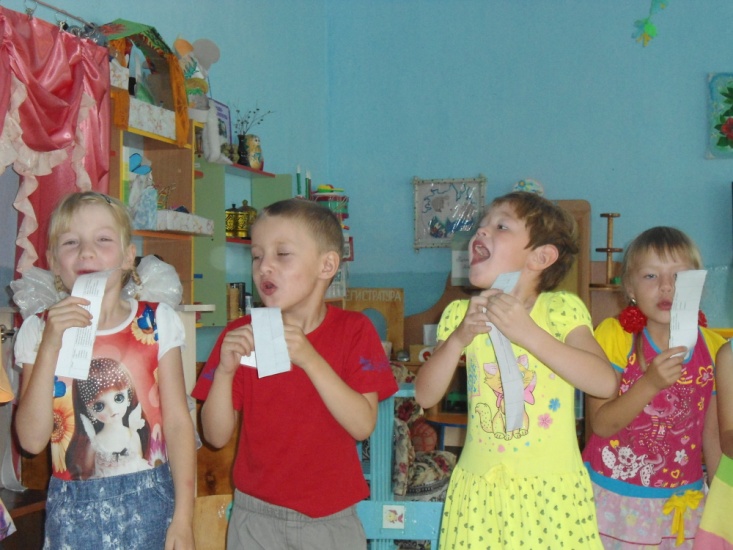 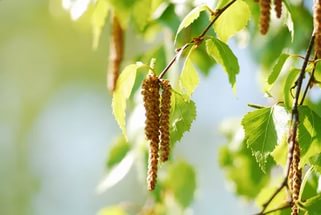 Экспериментальная деятельность на тему : земля, воздух, вода, огонь.
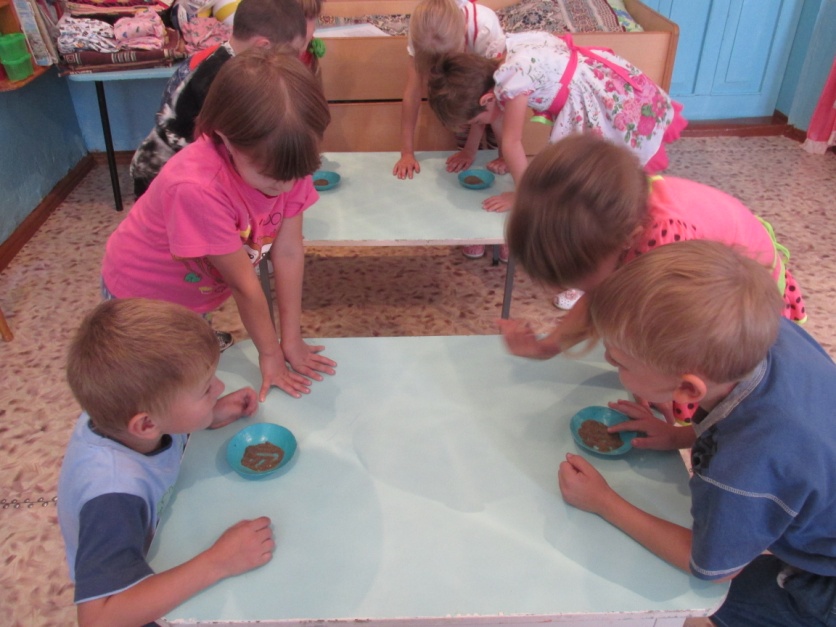 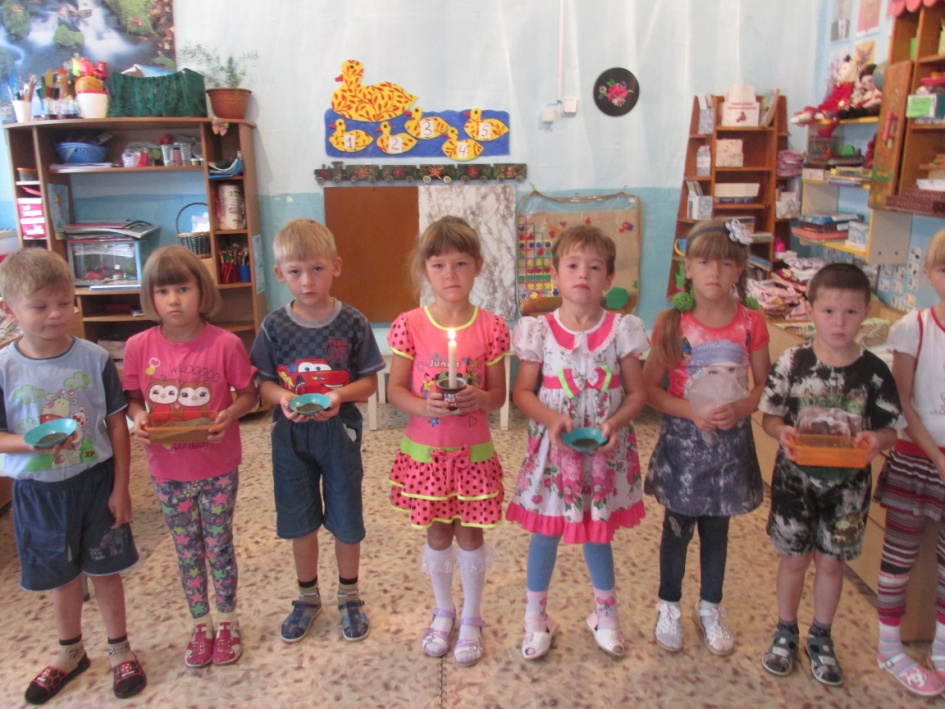 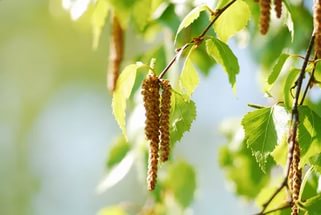 Опыт с луком
Это всё – эксперименты –Интересные моменты!Всё, всё, всё хотим узнать!Нужно всё зарисовать!Как наш опыт получился,Сколько времени он длился?Удивляемся всему:Как? Зачем? И почему?
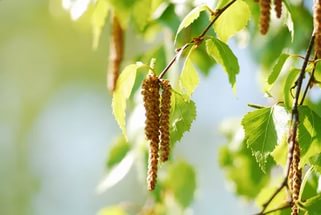 Опыты
Опыт: Исчезающий мелок
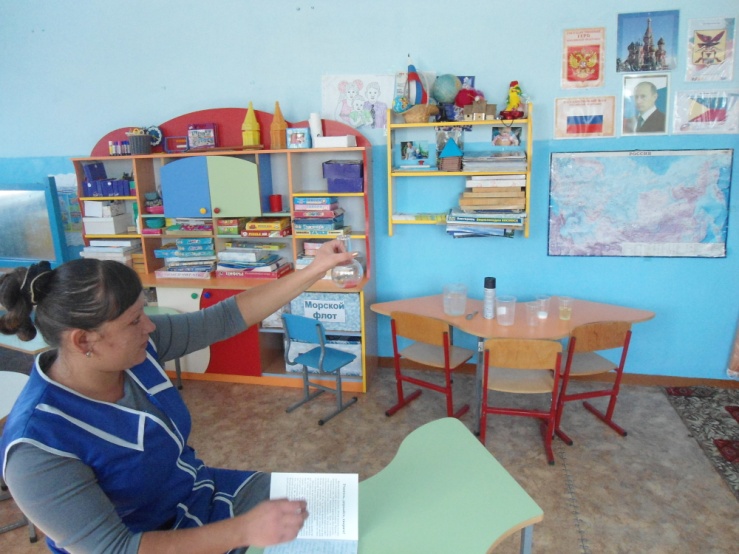 Опыт: «Лава-лампа»
Опыт: «Дождевые облака»
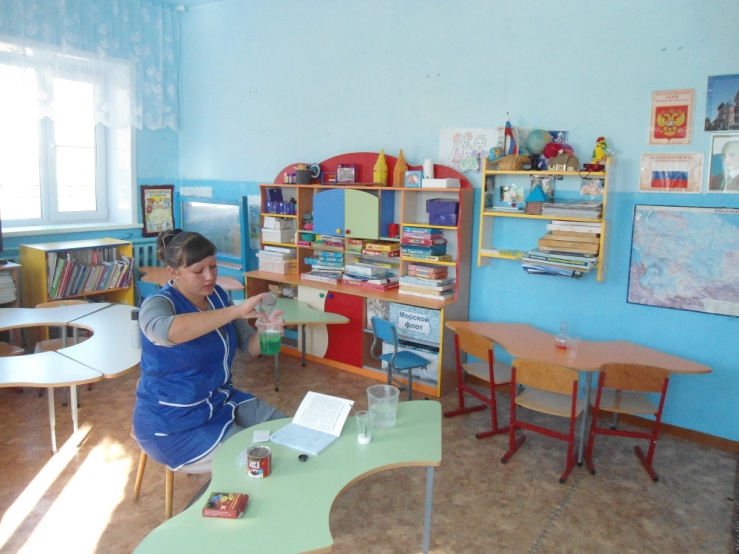 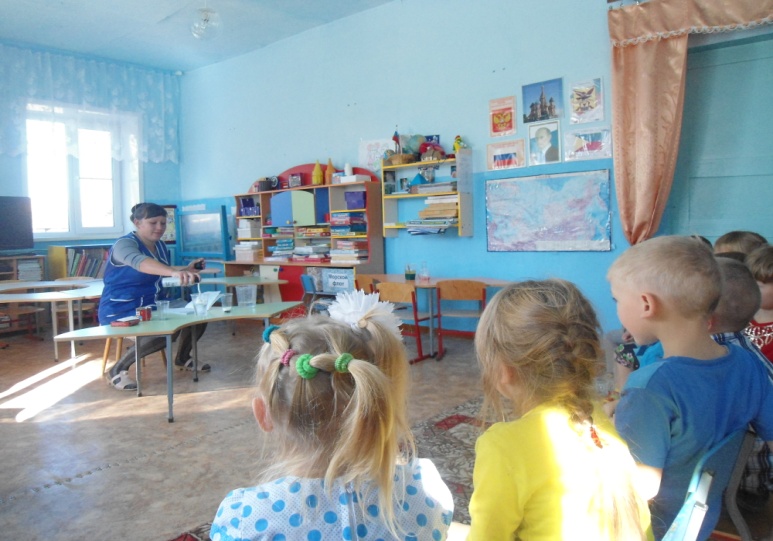 Опыты эксперименты по экологии.
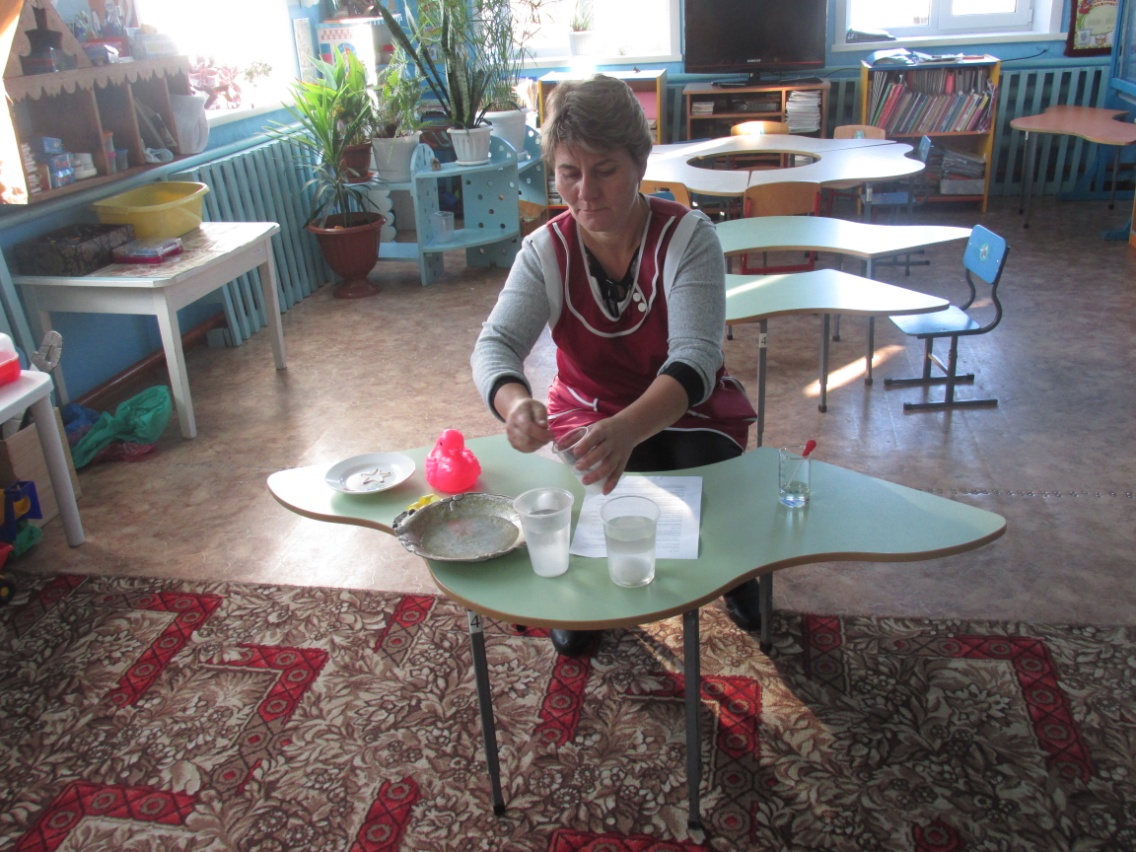 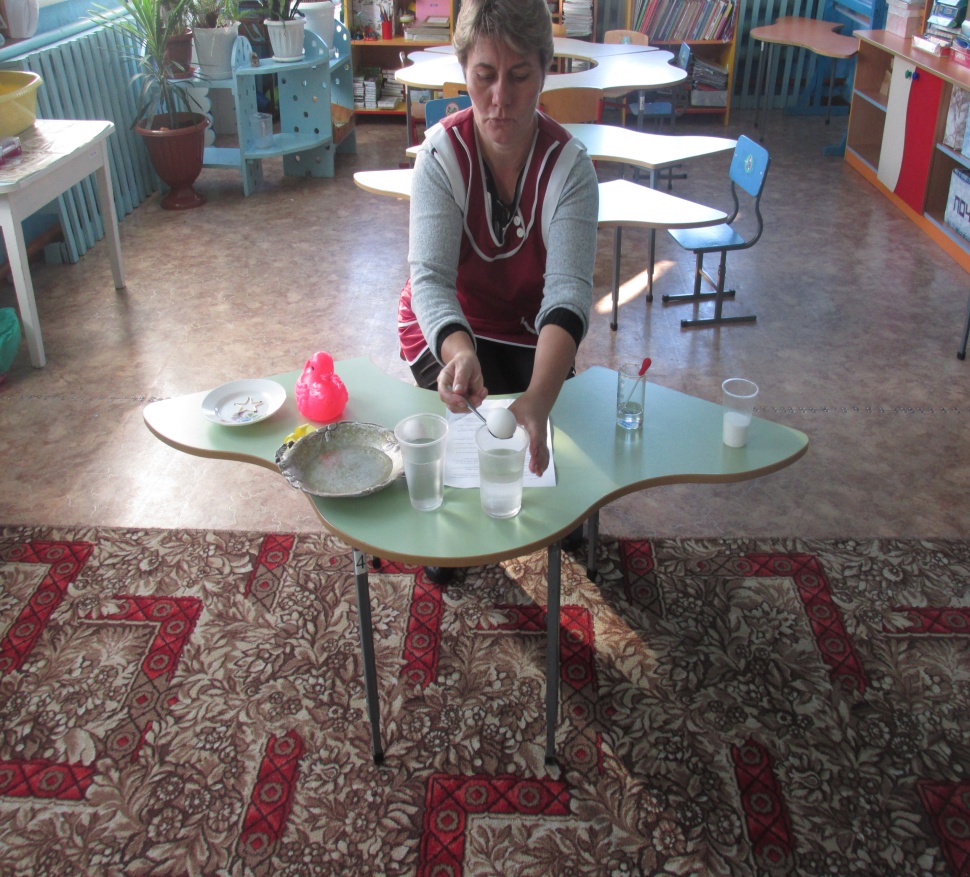 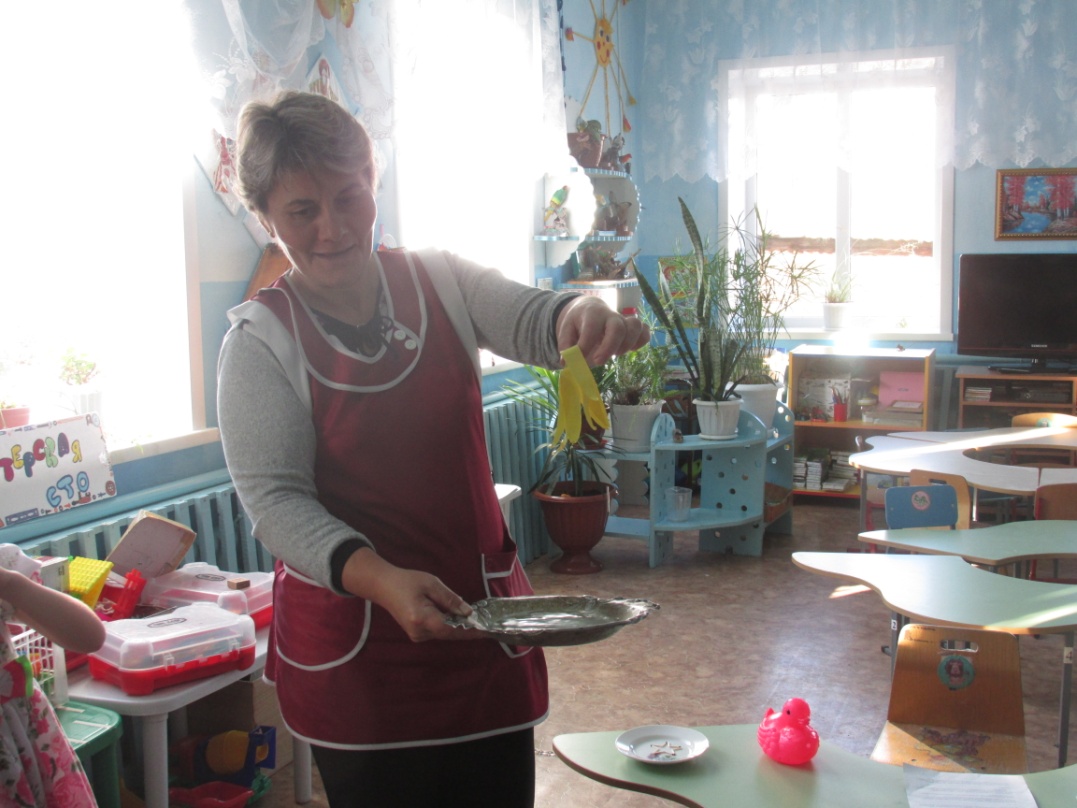 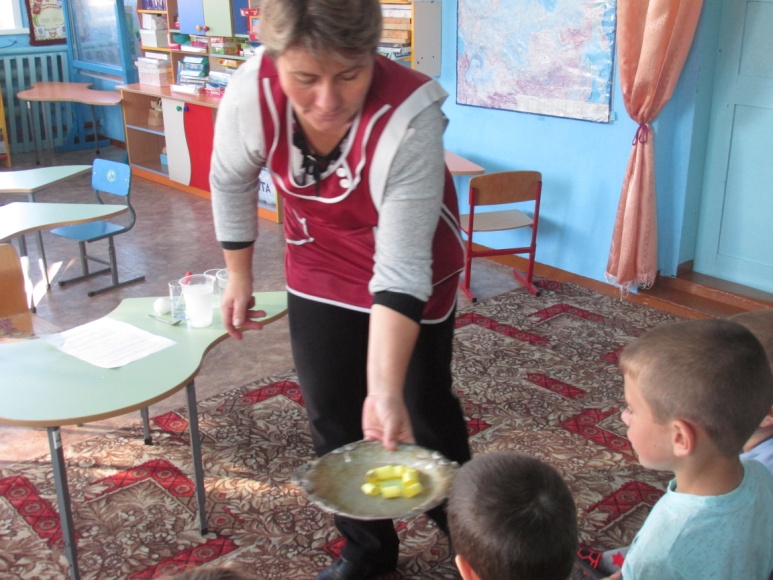 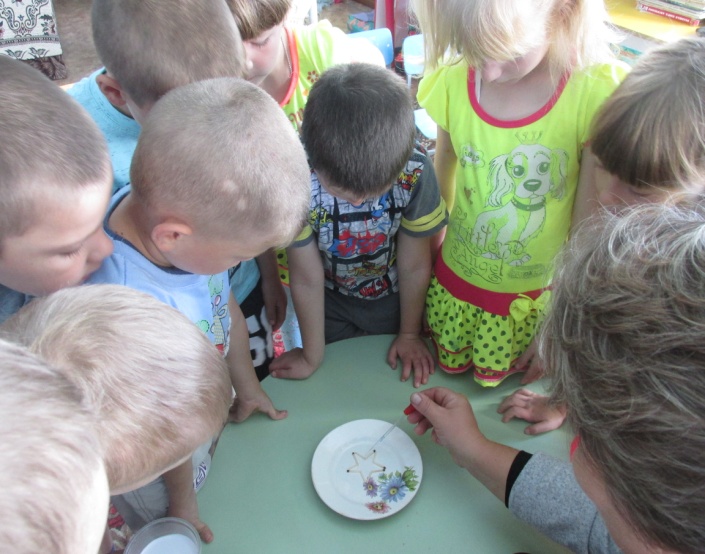 То, что в жизни неизвестно- это очень интересно, На весах предметы взвесить Или в воду погрузить!
Шарик воздухом наполнить, И магнита свойства вспомнить, Сделать опыт, догадаться,
И ответом удивить.
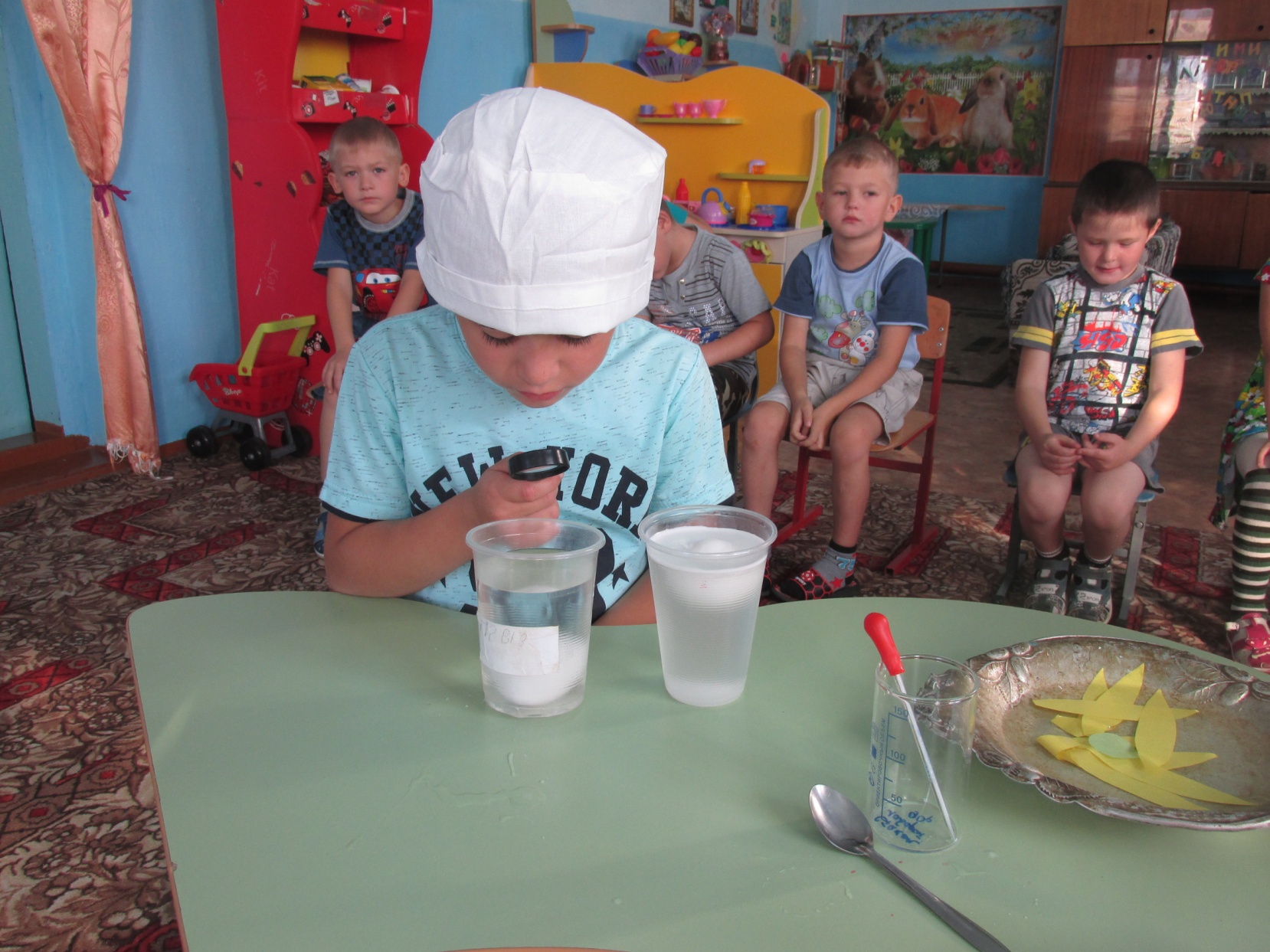 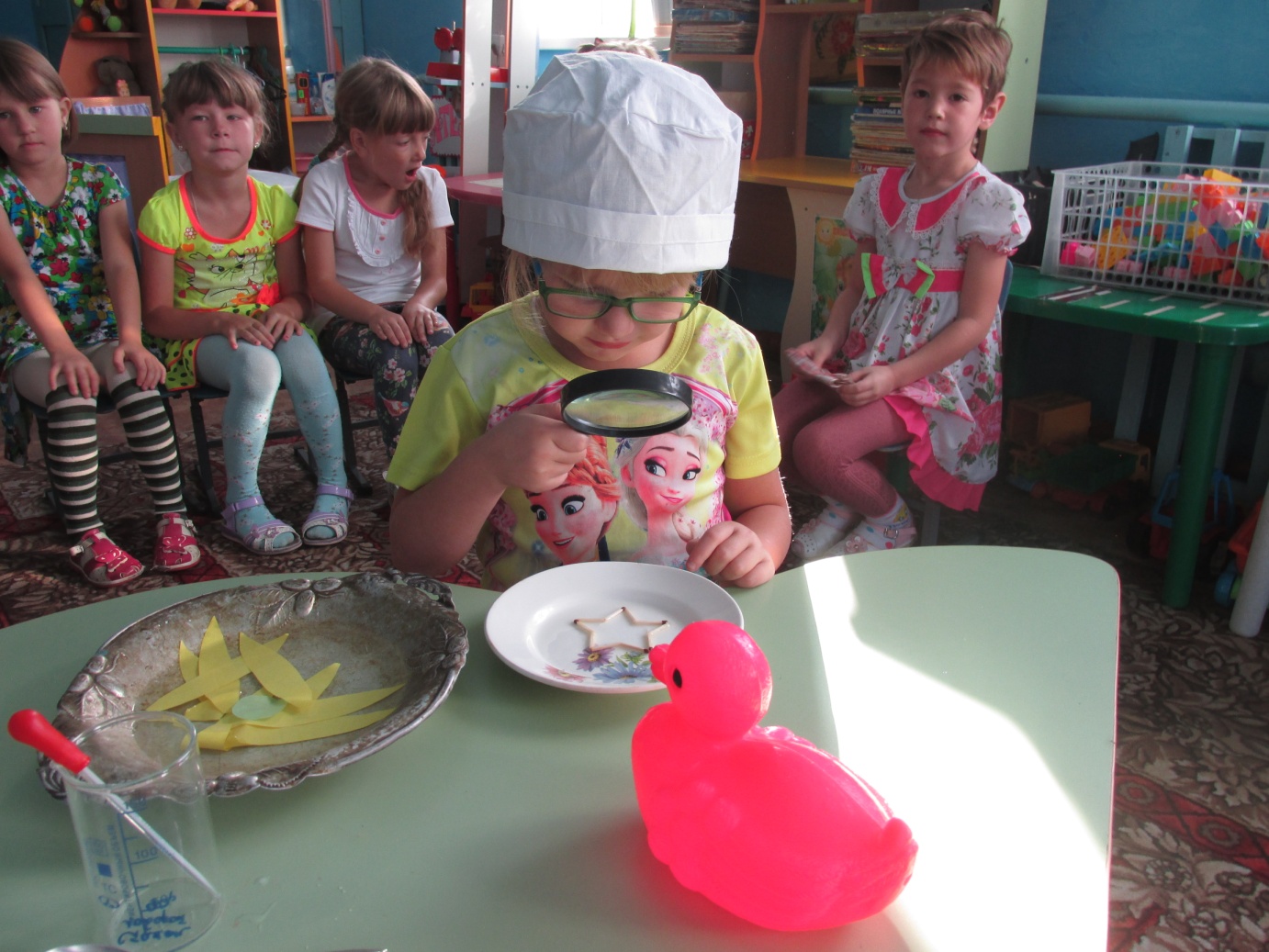 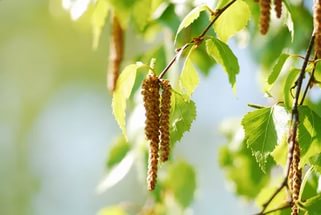 Работа детей в лаборатории.
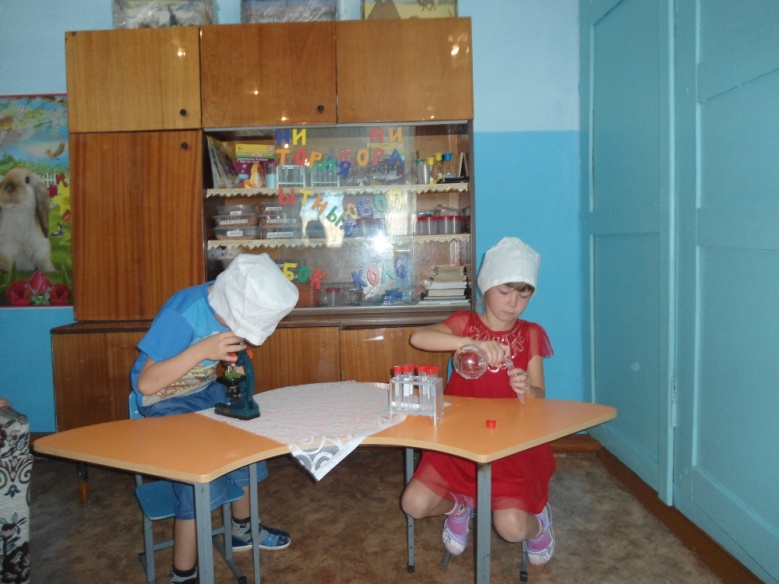 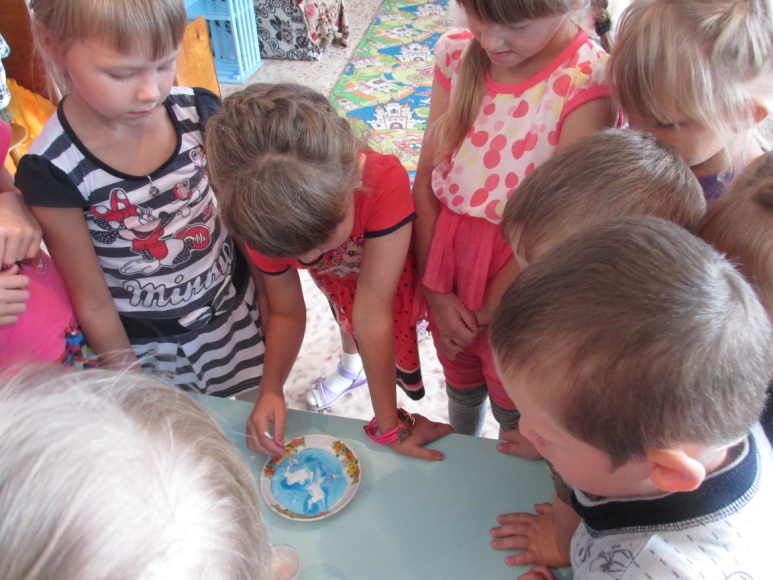 Опыт с молоком